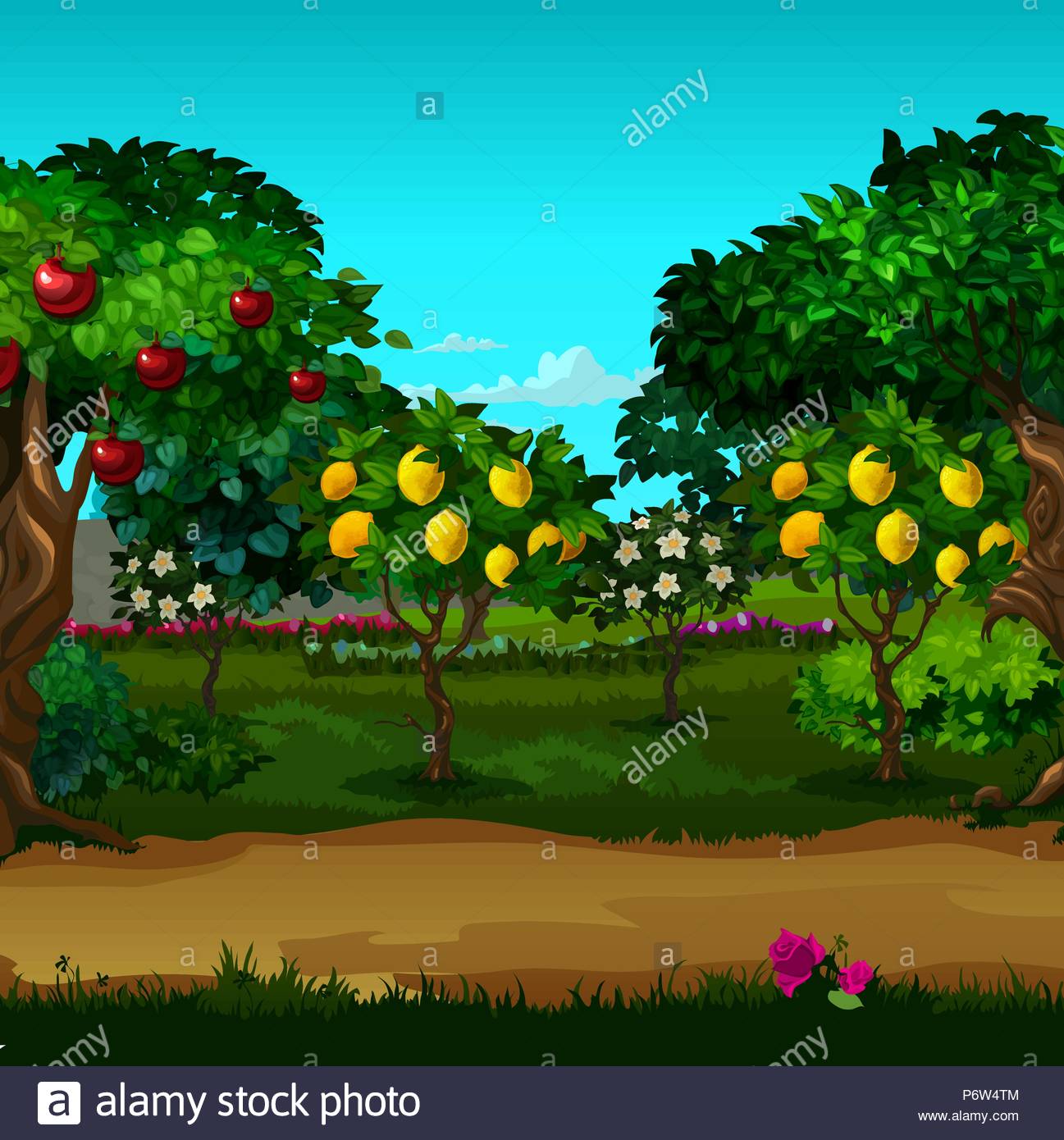 ВОЋЊАК
ВОЋЊАК ЈЕ МЈЕСТО ГДЈЕ СЕ УЗГАЈА ВОЋЕ.
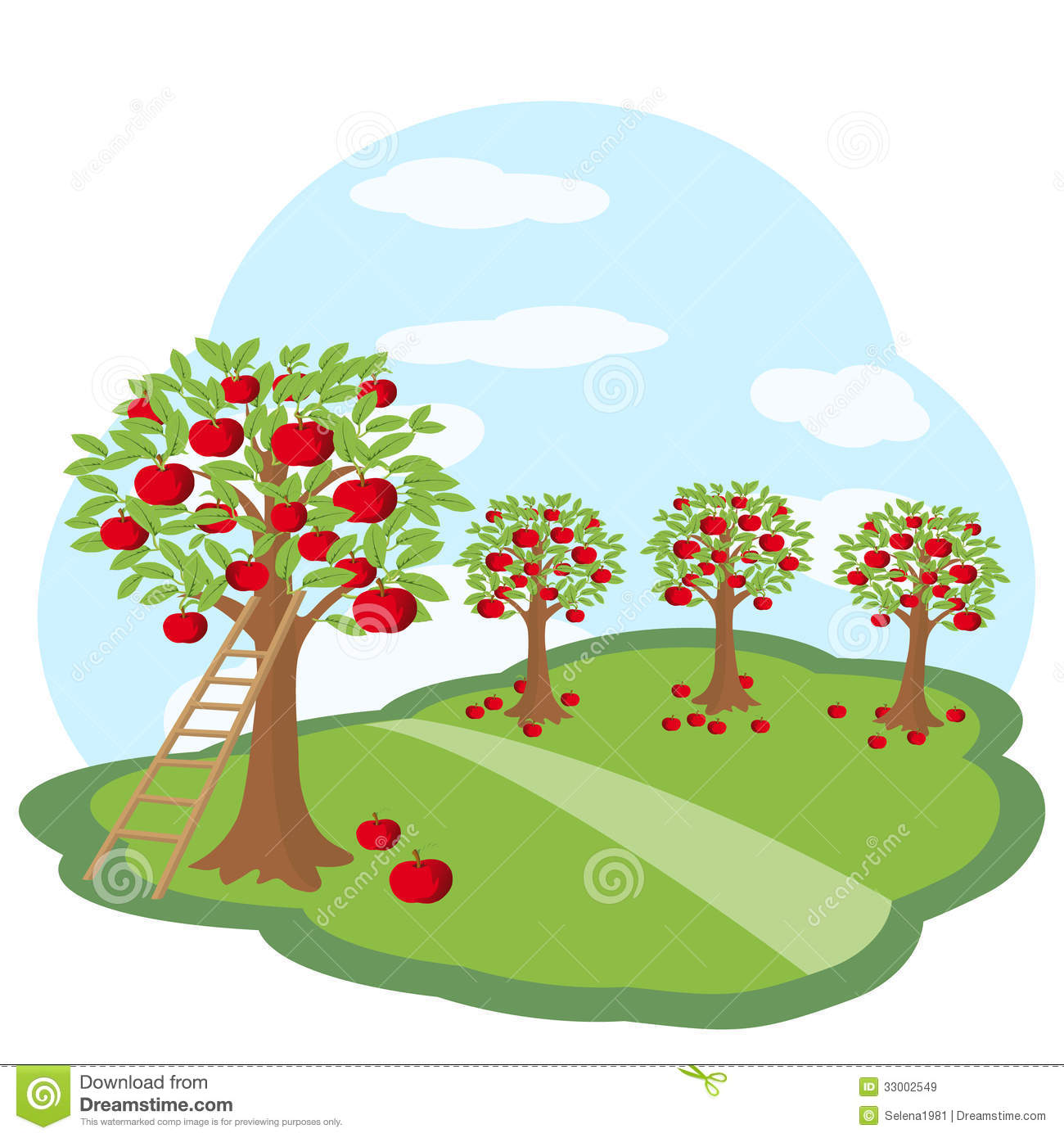 У ВОЋЊАЦИМА РАДЕ 
ВОЋАРИ.
ШТЕТОЧИНЕ У ВОЋЊАКУ
ПОЉСКИ МИШ
СРНА
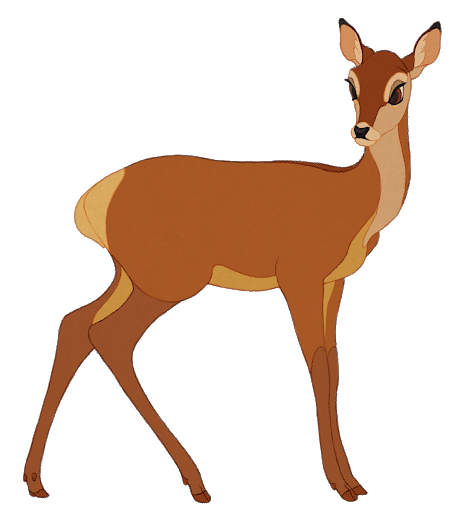 ЗЕЦ
ВОЋЕ КОЈЕ РАСТЕ У НАШИМ КРАЈЕВИМА:
ЈАБУКА
ШЉИВА
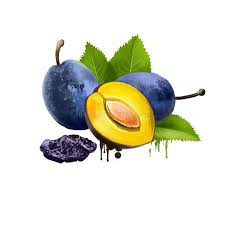 КРУШКА
ВОЋЕ КОЈЕ РАСТЕ У НАШИМ КРАЈЕВИМА:
ВИШЊА
ТРЕШЊА
ЈАГОДА
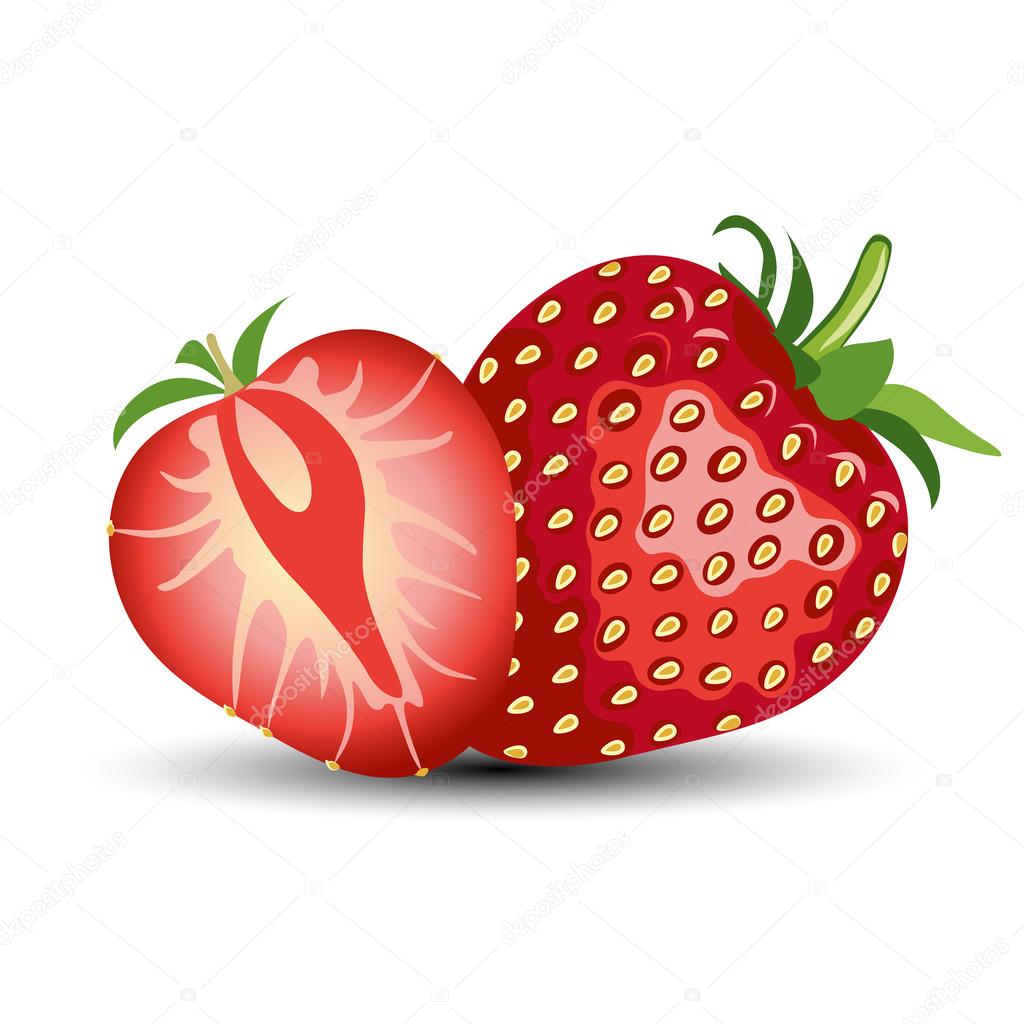 ВОЋЕ КОЈЕ РАСТЕ У НАШИМ КРАЈЕВИМА:
КУПИНА
БРЕСКВА
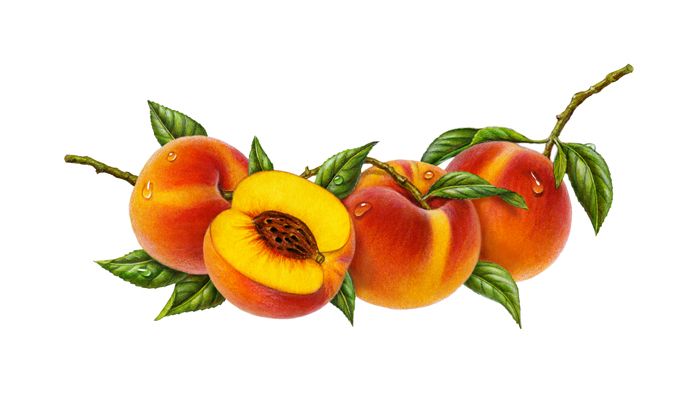 МАЛИНА
КАЈСИЈА
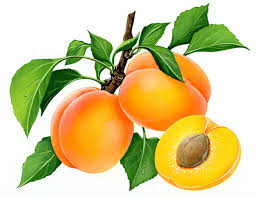 ЗАШТО ЈЕ ВОЋЕ ЗДРАВО?
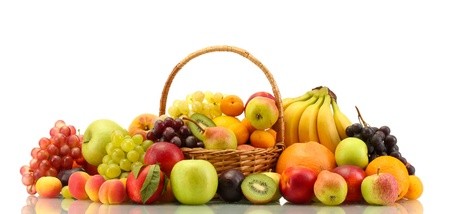 ВОЋЕ ЈЕ ПУНО ВОДЕ!
ВОЋЕ ЈЕ ХРАНА ЗА МОЗАК.
ВОЋЕ 
ЈЕ ХРАНА ЗА ТИЈЕЛО.
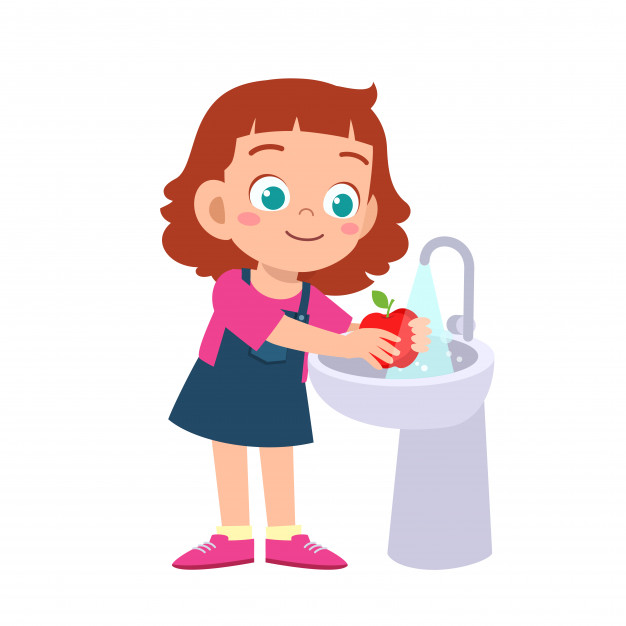 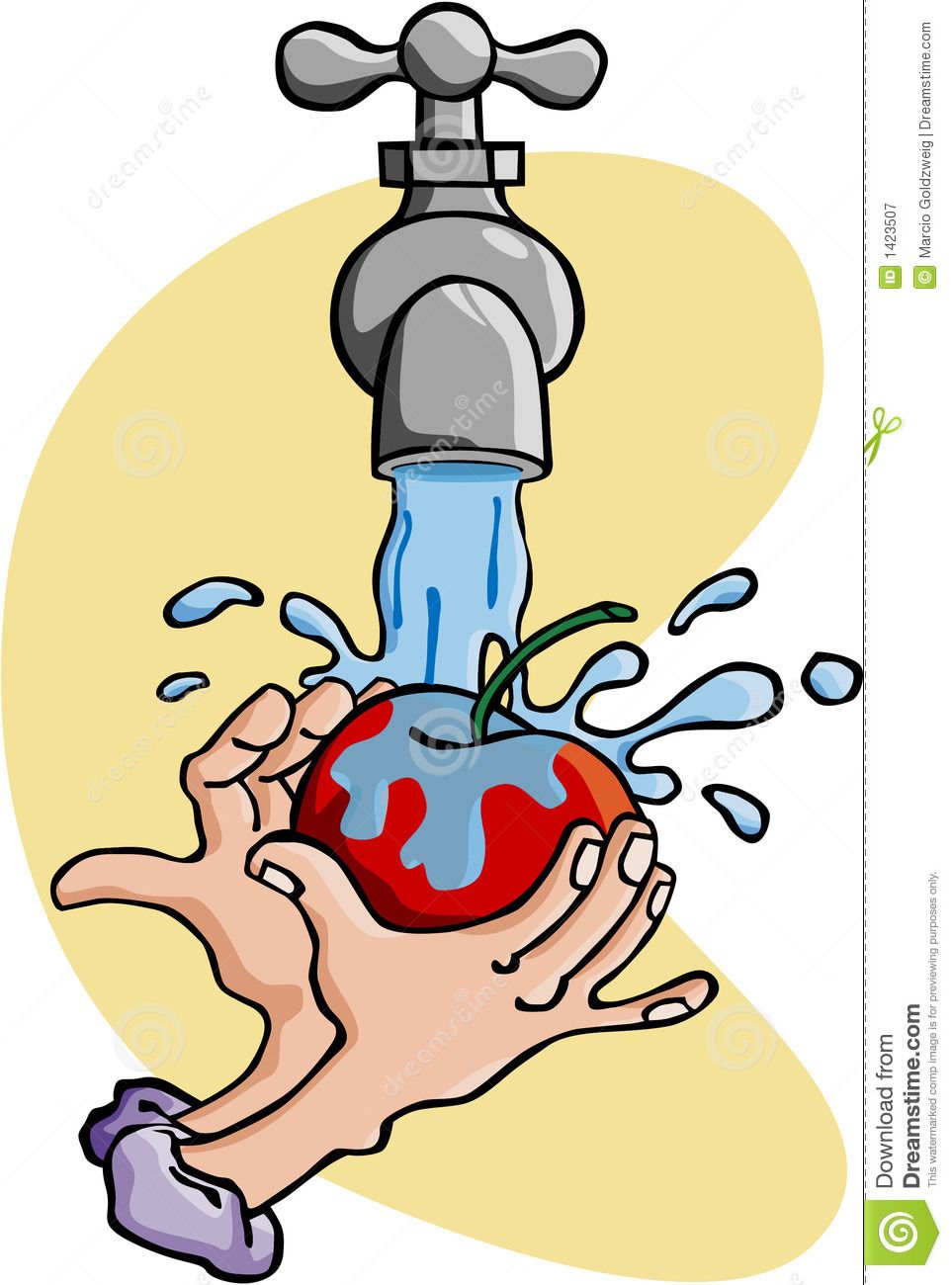 ПРИЈЕ ЈЕЛА, ВОЋЕ ТРЕБА ОБАВЕЗНО ОПРАТИ.
ИГРАЈМО СЕ ВОЋАРА! ШТА БИСТЕ ПОСАДИЛИ У СВОЈ ВОЋЊАК?
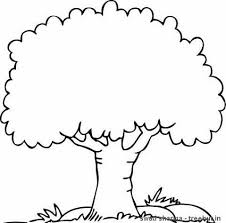 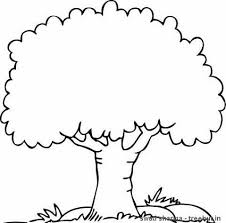 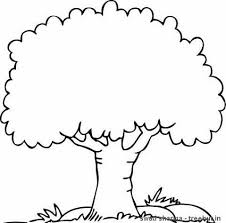 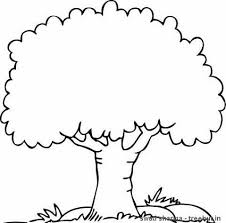 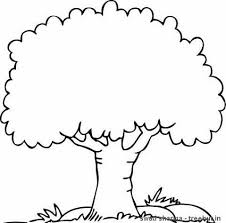 КОЈЕ ВОЋЕ БИСТЕ СТАВИЛИ У ВОЋНУ САЛАТУ?